«Бюджет для граждан»
по решению
Совета народных депутатов 
муниципального образования Брызгаловское Камешковского района 
«О бюджете муниципального образования Брызгаловское Камешковского района 
на 2021 год и  плановый период 
2022 и 2023 годы» от 16.12.2020 № 20
СОДЕРЖАНИЕ
ВВОДНАЯ ЧАСТЬ
Бюджет для граждан - что это такое?

«Бюджет для граждан» - аналитический документ, разрабатываемый в целях предоставления гражданам актуальной информации о проекте бюджета муниципального образования Брызгаловское Камешковского района, в формате доступном для широкого круга пользователей. В представленной информации отражено положение бюджета на предстоящий 2021 год и плановый период 2022 и 2023 годов.
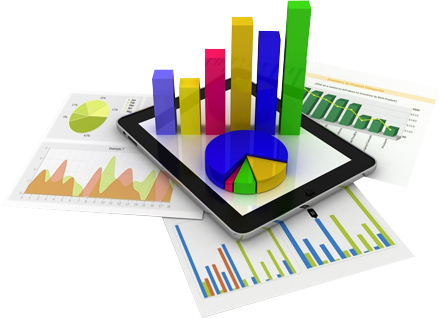 «Бюджет для граждан» 
создан для обеспечения прозрачности и открытости бюджетного процесса в нашем муниципальном образовании, нацелен на получение обратной связи от граждан по интересующим вопросам.
Цели бюджета для граждан
Взаимодействие власти и гражданина, общественный контроль
Раскрытие информации
о местном бюджете
Повышение финансовой грамотности населения
Граждане - и как налогоплательщики, и как потребители общественных благ - должны быть уверены в том, что передаваемые ими в распоряжение государства средства используются прозрачно и эффективно, приносят конкретные результаты как для общества в целом, так и для каждой семьи, для каждого человека.
Что такое бюджетный процесс?
Бюджетный процесс представляет собой деятельность по составлению проекта бюджета, его рассмотрению, утверждению, исполнению, составлению отчета об исполнении и его утверждению.
Стадии бюджетного процесса
V. Рассмотрение и утверждение отчета об исполнении бюджета
Бюджетный год
Бюджетный период
IV. Исполнение бюджета
III. Утверждение проекта бюджета
II. Рассмотрение проекта бюджета
I. Разработка проекта бюджета
Возможности влияния гражданина на состав бюджета
Публичные слушания
по проекту бюджета
Публичные
слушания по отчету об исполнении бюджета
Публичные обсуждения целевых программ
Основы формирования проекта бюджета муниципального образования 
Брызгаловское Камешковского района
Основные направления
налоговой
политики,
бюджетной политики и
долговой
политики Владимирской
области на 2021 год и на 
плановый 
период
2022 и 2023
годов
Основные
направления
бюджетной и налоговой
политики муниципального образования Брызгаловское Камешковского района
на 2021 год и на плановый
период
2022 и 2023
годов
Прогноз
социально- экономического
развития муниципального образования Брызгаловское Камешковского района
на период
до 2024 года
Концепция
повышения эффективности бюджетных
расходов
в 2019-2024 годах
Послание
Президента РФ Федеральному Собранию
от
15 января
2020 года
Основные направления налоговой политики муниципального образования Брызгаловское Камешковского района  на 2021-2023 годы
на 2021 -2023 годы
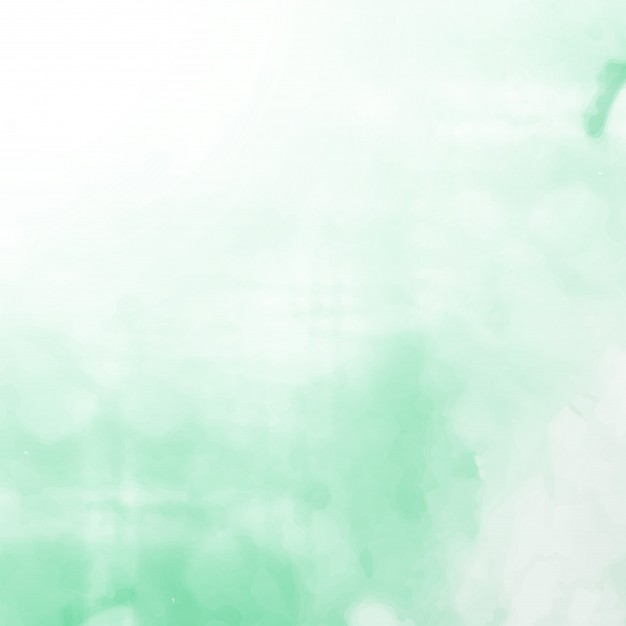 Основные направления налоговой политики муниципального образования Брызгаловское на 2021 год и на плановый период 2022 и 2023 годов разработаны в соответствии со статьей 172 Бюджетного кодекса Российской Федерации, Посланием Президента Российской Федерации Федеральному Собранию от 15 января 2020 года, Указом Президента Российской Федерации от 07.05.2018 № 204 «О национальных целях и стратегических задачах развития Российской Федерации на период до 2024 года», Положением о бюджетном процессе в муниципальном образовании муниципального образования Брызгаловское.
         Налоговая политика муниципального образования Брызгаловское определена с учетом основных направлений налоговой политики Владимирской области на 2021 год и на плановый период 2022 и 2023 годов, основополагающими целями при разработке которой являлись обеспечение стабильного развития экономики сельского поселения, повышение налогового потенциала.       
 
Формирование налоговой политики муниципального образования Брызгаловское Камешковского района и среднесрочную перспективу до 2023 года будет осуществляться на основе показателей прогноза социально-экономического развития муниципального образования Брызгаловское  на 2021-2023 годы..
Приоритетами налоговой политики муниципального образования Брызгаловское Камешковского района  в среднесрочной перспективе являются дальнейшее повышение эффективности налоговой системы без роста существующей налоговой нагрузки на экономику по основным видам налогов, а также совершенствование и оптимизация системы налогового администрирования, стимулирование развития малого и среднего предпринимательства через специальные налоговые режимы, сохранение эффективных налоговых льгот. 
 
Для бюджетной системы муниципального образования в 2020 году имеются риски, обусловленные сложившейся экономической ситуацией в России в связи с распространением COVID-19 и принятием мер по устранению последствий коронавирусной инфекции.
Ухудшение финансового положения организаций муниципального образования подтверждается результатами мониторинга экономической и социальной ситуации в муниципальном образовании. На снижение налоговых доходов окажут влияние принимаемые меры по изменению сроков уплаты платежей для субъектов малого и среднего предпринимательства.

Основными задачами в среднесрочной перспективе являются:
повышение реалистичности прогнозирования и минимизация рисков несбалансированности при бюджетном планировании;
укрепление доходной базы бюджета поселения за счет наращивания стабильных доходных источников и мобилизации в бюджет имеющихся резервов;
формирование прозрачной системы регулирования неналоговых платежей;
стимулирование инвестиционной деятельности;
поддержка субъектов малого и среднего предпринимательства.
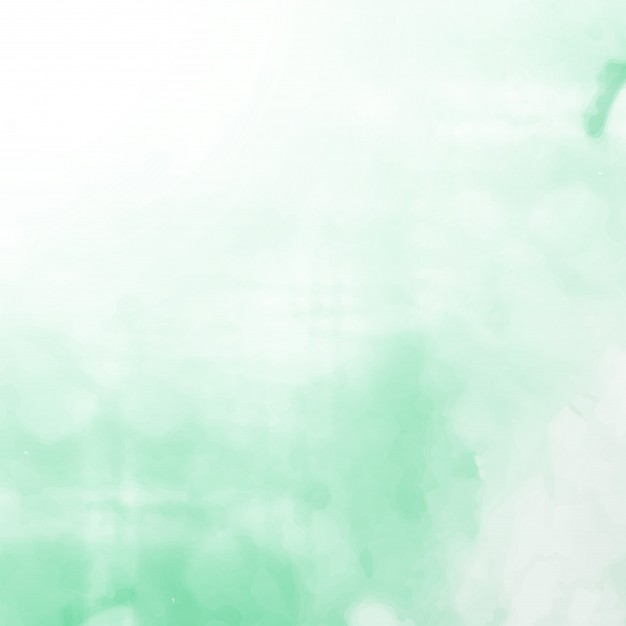 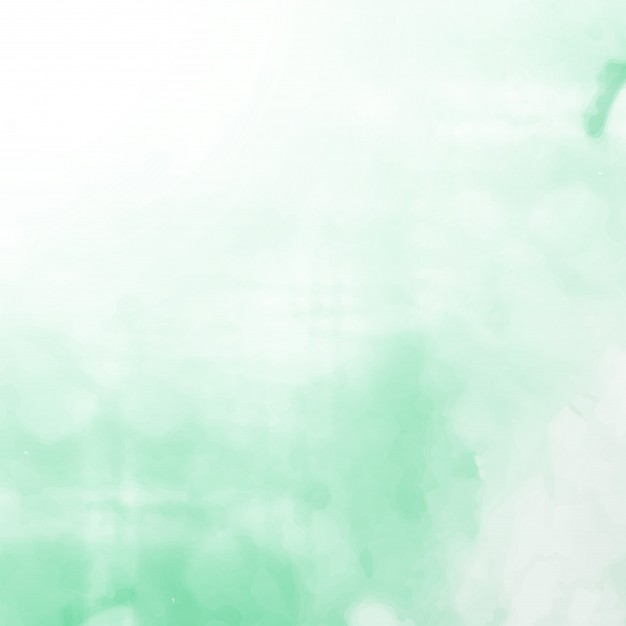 Основными       направлениями,      по   которым  предполагается реализовать налоговую политику в 2021-2023 годах, являются:
     - совершенствование методов налогового администрирования, повышение уровня ответственности главных администраторов доходов за выполнение плановых показателей поступления доходов в бюджет муниципального образования;
выявление и пресечение схем минимизации налогов, совершенствование методов контроля легализации «теневой» заработной платы;
усиление работы администраторов по неплатежам в местный бюджет;
совершенствование   управления   муниципальной собственностью.

Координация работы органов местного самоуправления по мобилизации доходов в бюджет муниципального образования будет осуществляться в рамках деятельности Координационного совета по мобилизации доходов в бюджет  муниципального образования Брызгаловское.
При планировании доходов муниципального образования будут учтены  изменения федерального и регионального законодательства.
На местном уровне сохраняются налоговые льготы в виде полного освобождения от налогообложения:
- для Ветеранов и участников Великой Отечественной войны.
- для семей погибших защитников Отечества.
Основные цели и задачи бюджетной политики на 2021-2023 годы
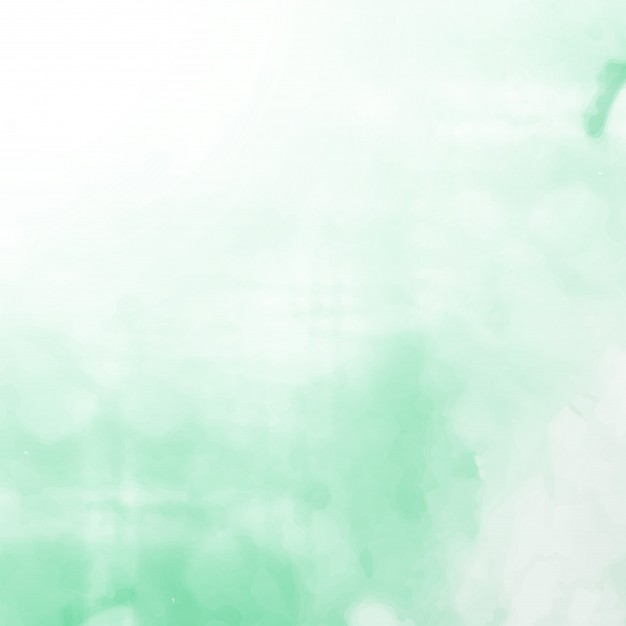 Основные направления бюджетной политики муниципального образования Брызгаловское Камешковского района на 2021 год и 
на плановый период 2022 и 2023 годов (далее – основные направления бюджетной политики) определяют цели и приоритеты
 бюджетной политики администрации поселения в среднесрочной перспективе, разработаны в соответствии с требованиями 
бюджетного кодекса Российской Федерации.
 
Целью основных направлений бюджетной политики является определение условий, используемых при составлении проекта
 бюджета муниципального образования Брызгаловское Камешковского района на 2021 год и плановый период 2022-2023 годы, 
а также обеспечение прозрачности и открытости бюджетного планирования.
Основные направления бюджетной политики сохраняют преемственность целей и задач, определенных в 2020 году.
Цель бюджетной политики – обеспечить долгосрочную устойчивость бюджета муниципального образования 
Брызгаловское Камешковского района.
В новом бюджетном цикле реализация бюджетной политики будет осуществляться в соответствии с Посланием Президента
 Российской Федерации Федеральному Собранию от 15 января 2020 года, Указом Президента Российской Федерации от 07 мая 2018 года 
№ 204 «О национальных целях и стратегических задачах развития Российской Федерации на период до 2024 года» (далее – Указ).
Повышение эффективности бюджетных расходов предполагает необходимость принятия ряда мер по повышению стратегической 
эффективности, операционной эффективности управления расходами, а также мер по повышению подотчетности (подконтрольности) 
бюджетных расходов.
.
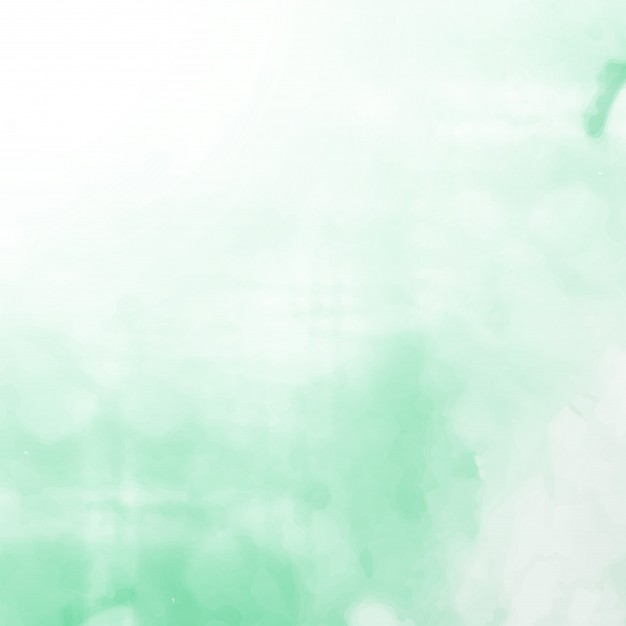 Повышение стратегической эффективности заключается во внедрении проектных методов при управлении реализацией 
муниципальными программами муниципального образования Брызгаловское Камешковского района.  Для достижения национального
 развития Указа в муниципальном аспекте предстоит уточнить в муниципальных программах поселения перечень задач, целевых 
показателей, синхронизировав их с государственными программами области, а также обеспечить их финансовыми ресурсами 
в пределах выделенных объемов бюджетного финансирования.
Обеспечение операционной эффективности подразумевает использование механизмов казначейского сопровождения средств 
бюджета поселения в пределах суммы, необходимой для оплаты денежных обязательств получателей средств бюджета.
В соответствии с поручением Президента Российской Федерации от 1 марта 2020г. № Пр-354 необходимо создание условий для
 реализации мероприятий, имеющих приоритетное значение для жителей муниципального образования и определяемых с учетом их 
мнения (путем проведения открытого голосования или конкурсного отбора). Будет продолжена поддержка развития инициативного
 бюджетирования  через добровольные пожертвования граждан.
Повышение подотчетности (подконтрольности) бюджетных расходов предполагает внедрение внутреннего финансового контроля 
и внутреннего финансового аудита.
Основные характеристики 
местного бюджета
Доходы
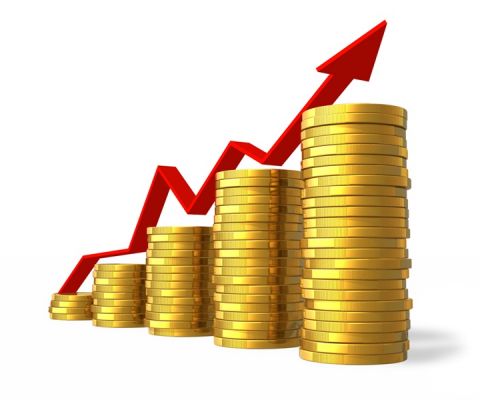 Динамика поступления доходов в бюджет муниципального образования Брызгаловское в 2019-2023 годах (млн. рублей)
14
Структура доходов бюджета муниципального образования Брызгаловское в 2019-2023 годах (млн. рублей)
15
Структура налоговых и неналоговых доходов бюджета муниципального образования  Брызгаловское в 2019-2023 годах (млн. руб.)
16
Структура налоговых доходовбюджета муниципального образования Брызгаловское Камешковского района  в 2021-2023 годах
17
Структура неналоговых доходовбюджета муниципального образования Брызгаловское в 2021-2023 годах
18
Формы межбюджетных трансфертов, предоставляемых из областного и районного бюджета
Дотации бюджетам сельских поселений на выравнивание бюджетной обеспеченности предусматриваются в целях выравнивания бюджетной обеспеченности сельских поселений
Под субсидиями понимаются межбюджетные трансферты, предоставляемые бюджетам муниципальных образований в целях софинансирования расходных обязательств, возникающих при выполнении полномочий органов местного самоуправления по вопросам местного значения
В случаях и порядке, предусмотренных законами субъектов Российской Федерации и принимаемыми в соответствии с ними иными нормативными правовыми актами органов государственной власти субъектов Российской Федерации, местным  бюджетам могут быть предоставлены иные межбюджетные трансферты из бюджета субъекта Российской Федерации. Кроме того, в случаях и порядке, предусмотренных муниципальными правовыми актами представительного органа муниципального района, бюджетам сельских поселений могут быть предоставлены иные межбюджетные трансферты из бюджета муниципального района.
Структура и динамика межбюджетных трансфертовв 2019-2023 годах
20
Расходы
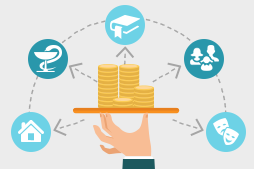 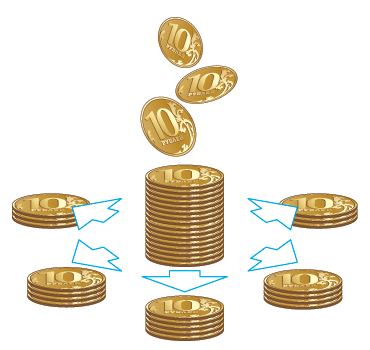 Расходы бюджета муниципального образования Брызгаловское на 2021-2023 годы
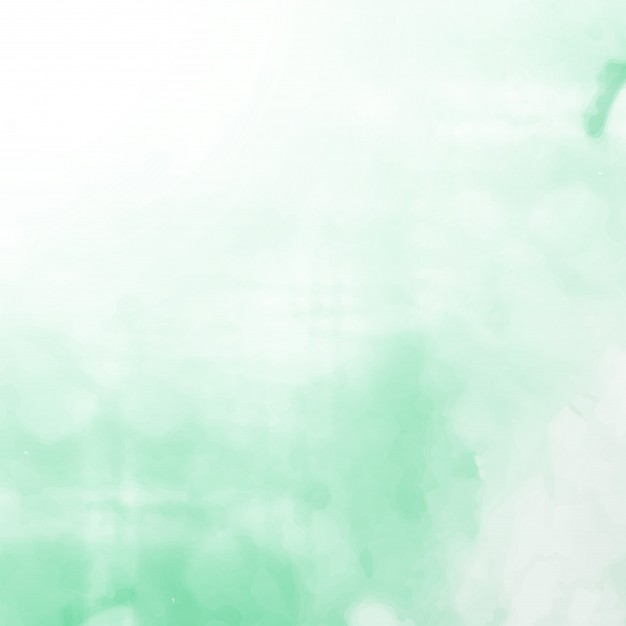 Расходы по проекту бюджета муниципального образования Брызгаловское  на 2021 год планируются в сумме 26 453,2 тыс. рублей, в 2022 году        21 299,1 тыс. рублей, в 2023 году 23 172,3 тыс. рублей.
     Основным документом для формирования расходов на очередной финансовый год является реестр расходных обязательств текущего года по вопросам местного значения и переданных полномочий. За основу планирования действующих расходных обязательств на 2021 год и на плановый период 2022-2023 годы был взят реестр расходных обязательств муниципального образования Брызгаловское  на 01 ноября 2020 года. Учтены расходы по  вновь принимаемым расходным обязательствам. 

 Расходы бюджета города в разрезе функциональной структуры расходов
Структура расходов  бюджета города по разделам  бюджетной классификации  характеризуется следующими данными (без учета условно утвержденных расходов):
тыс. рублей
Сумма условно утвержденных расходов на первый плановый период (2022 год) составила 420,7 тыс. руб.,  на второй плановый период (2023 год) – 929,6 тыс. руб.
Динамика расходов бюджета муниципального образования Брызгаловское в 2019-2023 годах, млн. рублей
23
Структура расходов бюджета муниципального образования Брызгаловское на 2021 год, млн. рублей
24
Структура расходов бюджета муниципального образования Брызгаловское на социальную сферу  на 2021 год, млн. рублей
25
Динамика расходов бюджета муниципального образования Брызгаловское на общегосударственные вопросы в 2019-2023 годах,млн. рублей
26
Общегосударственные вопросы
	В проекте  бюджета муниципального образования Брызгаловское на 2021-2023 годы по разделу «Общегосударственные вопросы» предусмотрены бюджетные ассигнования: в 2021 году в сумме 3570,4 тыс. рублей, в 2022 году в сумме 3566,3 тыс. рублей, в 2023 году в сумме 3566,3 тыс. рублей.
	Бюджетные ассигнования по разделу «Общегосударственные вопросы» характеризуются следующими данными:
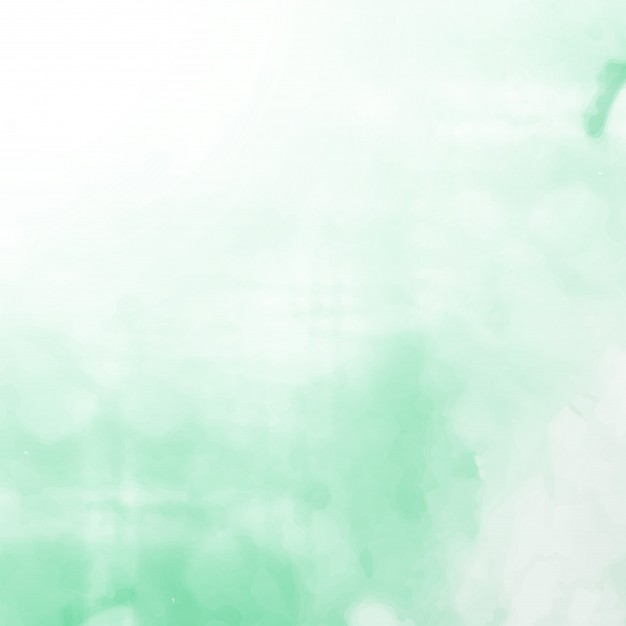 Динамика расходов бюджета муниципального образования Брызгаловское на национальную безопасность и правоохранительную деятельность в 2019-2023 годах, млн. рублей
28
Национальная безопасность и правоохранительная деятельность
	Бюджетные ассигнования по разделу «Национальная безопасность и правоохранительная деятельность» предусмотрены на 2021-2023 годы ежегодно.
	Бюджетные ассигнования по разделу «Национальная безопасность и правоохранительная деятельность» характеризуются следующими данными:
тыс. рублей
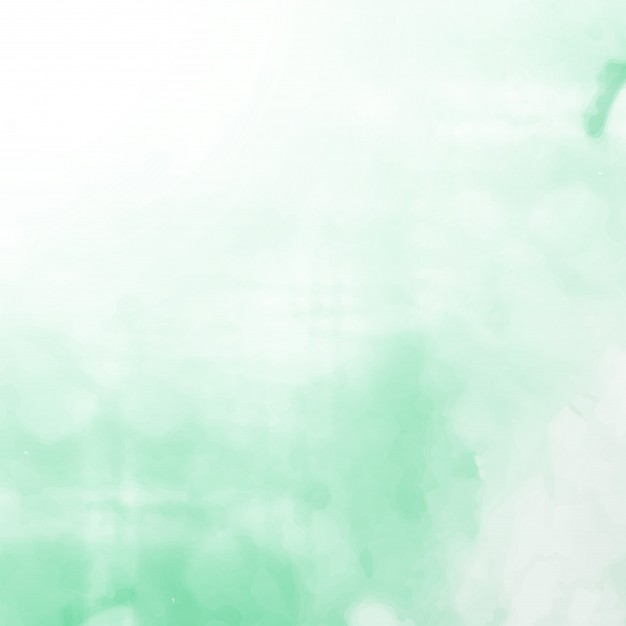 Национальная оборона
	Расходы бюджета муниципального образования Брызгаловское по разделу бюджетной классификации «Национальная оборона»  характеризуются следующими данными:
тыс. рублей
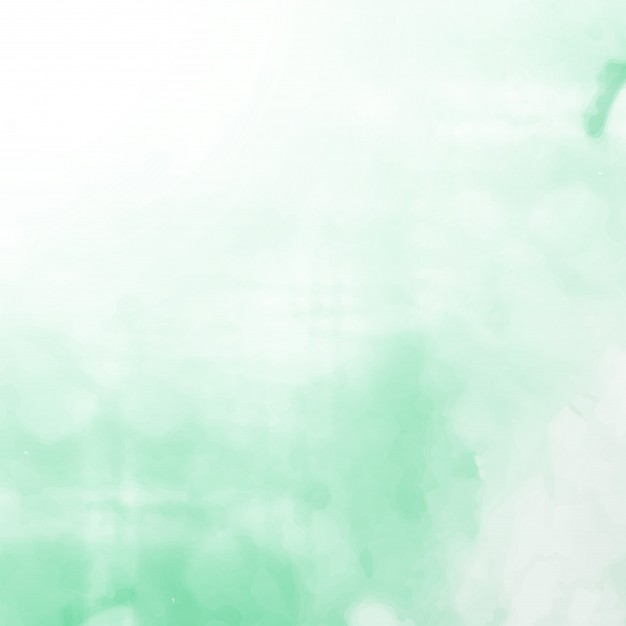 Динамика расходов бюджета муниципального образования Брызгаловское на жилищно-коммунальное хозяйство в 2019-2023 годах, млн. рублей
31
Жилищно-коммунальное хозяйство
	Бюджетные ассигнования по разделу «Жилищно-коммунальное хозяйство» характеризуются следующими данными:
тыс. рублей
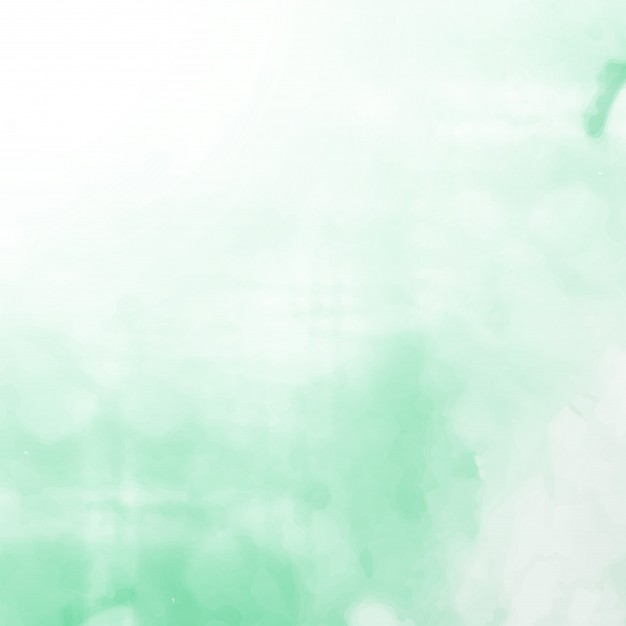 Расходы в области жилищно-коммунального хозяйства  планируются  в 2021 году в сумме 7395,9 тыс. рублей (27,96 % в объеме расходов бюджета), в 2022 году в сумме 8449,4 тыс. рублей ( 39,7 % в объеме расходов бюджета), в 2023 году в сумме 9198,6тыс. рублей (39,7 % в объеме расходов бюджета):
Жилищное хозяйство - взносы на капитальный ремонт общего имущества в некоммерческий Фонд капитального ремонта многоквартирных домов в отношении муниципальных квартир составят в 2021-2023 году составят 172,2 тыс.руб. ежегодно, на ремонт муниципального жилого фонда ежегодно запланировано на 2021-2023 годы по 200,0 тыс. рублей
.
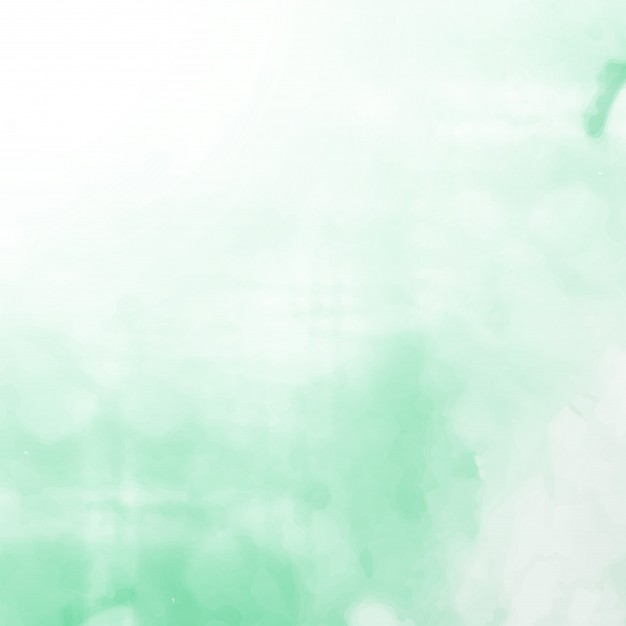 Благоустройство - на мероприятия по благоустройству территории муниципального образования предусмотрены средства 
в следующих объемах:
 		               2021 год	         2022 год			2023 год
-на уличное освещение                           1149,4 тыс. руб.	        1149,4 тыс. руб.	                     1149,4 тыс. руб.                                             
-на содержание в чистоте 
 мест общего пользования                       577,7 тыс. руб.                     200,0 тыс. руб.                                          200,0 тыс. руб.
-на содержание кладбищ                          181,0 тыс. руб.                    30,0 тыс. руб.                                            130,0  тыс. руб.
на озеленение населенных пунктов      25,0 тыс. руб.                     25,0 тыс. руб.                                            75,0 тыс. руб.
прочие работы по благоустройству        160,0 тыс. руб.                    50,0 тыс. руб.                                            250,0 тыс. руб.
Кроме того в 2021-2023 годах предусмотрено выполнение двух муниципальных программ:
«Борьба с борщевиком Сосновского на территории муниципального образования Брызгаловское» ежегодно планируются средства в размере 364,0 тыс. рублей
«Комплексное развитие сельских территорий муниципальное образование Брызгаловское» на 2022 год запланированы средства в размере 2 300 тыс. рублей, на 2023 год – 2443,0 тыс. рублей.

Мероприятия, проводимые по благоустройству поселения позволят создать более благоприятные условия для жизни и здоровья населения, реализации иных мер по предупреждению и устранению вредного воздействия на человека факторов среды обитания

Другие вопросы в области жилищно-коммунального хозяйства – запланированы расходы на МУ «УЖКХ МО Брызгаловское»

.
Динамика расходов бюджета муниципального образования Брызгаловское на культуру, кинематографию в 2019-2023 годах, млн. рублей
34
Бюджетные ассигнования по разделу «Культура» характеризуются следующими данными:
Из бюджета муниципального образования Брызгаловское ежегодно выделяются средства на обеспечение работы трех Муниципальных учреждений культуры, расположенных в пос. Новки, пос. им. Карла Маркса и в пос. им. Кирова.
В 2021 году планируется выделить лимитов бюджетных обязательств на данные цели 9169,0 тыс. рублей, в 2022 году – 8576,9 тыс. рублей, в 2023 году – 9184,6 тыс. рублей.
Кроме того, в 2021 году будут проводится мероприятия по укреплению материально-технической базы Муниципального учреждения культуры Дом культуры пос. Новки. На данные цели выделяются средства субсидии из областного бюджета в размере 5623,9 тыс. рублей при софинансировании из местного бюджета (5%) – 296,0 тыс. рублей
35
Динамика расходов бюджета муниципального образования Брызгаловское на социальную политику в 2019-2023 годах, млн. рублей
36
Социальная политика
	Бюджетные ассигнования бюджета муниципального образования Брызгаловское Камешковского района по разделу «Социальная политика» характеризуются следующими данными:
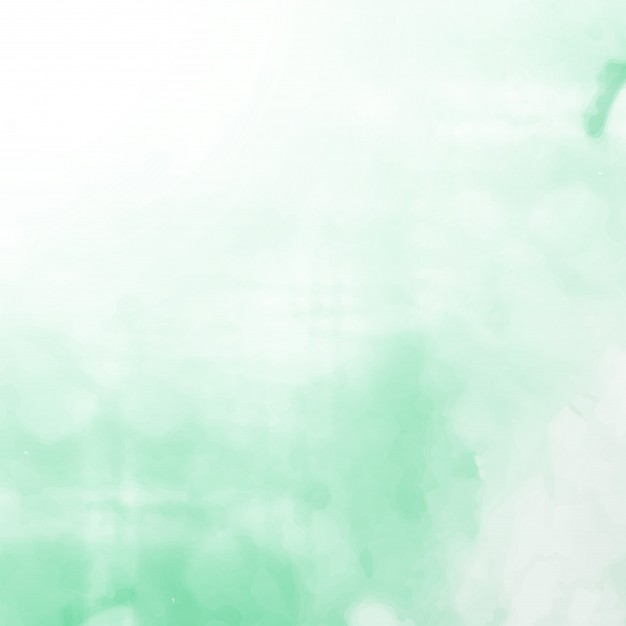 По подразделу «Пенсионное обеспечение» планируются бюджетные ассигнования на ежемесячные доплаты к пенсиям муниципальным служащим в 2021-2023 годах в сумме 95,2 тыс. рублей ежегодно.
По подразделу «Социальное обеспечение населения» запланированы расходы:
          Средства  планируется направить на выплату материальной помощи лицам, оказавшимся в трудной жизненной ситуации в сумме 25,0,0 тыс. рублей ежегодно и расходы на предоставление мер социальной поддержки по оплате за содержание и ремонт жилья, коммунальных услуг неработающим категориям граждан в области культуры за счет средств субвенций из областного бюджета ежегодно в размере 14,7 тыс. рублей.
Динамика расходов бюджета муниципального образования Брызгаловское на физическую культуру и спорт в 2019-2023 годах, млн. рублей
38
Динамика расходов бюджета муниципального образования Брызгаловское на обслуживание муниципального долга в 2019-2023 годах, тыс. рублей
39
Динамика расходов бюджета муниципального образования Брызгаловское на обслуживание муниципального долга в 2019-2023 годах, тыс. рублей
40
Обслуживание государственного и муниципального долга

         Расходные обязательства муниципального образования Брызгаловское по обслуживанию муниципального долга муниципального образования определяются на основании условий кредитного договора, заключенных с департаментом финансов, бюджетной и налоговой политики.
Бюджетные ассигнования на обслуживание муниципального долга муниципального образования Брызгаловское составят в 2021 году – 3,1 тыс. рублей, в 2022 году – 1,4 тыс. рублей.
41
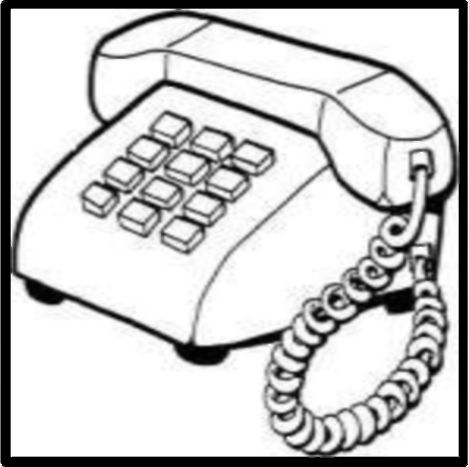 Информация для контактов
•   Администрация муниципального образования Брызгаловское 
Камешковского района Владимирской области
•	Адрес: 601337, Владимирская обл., Камешковский р-н,
пос. им. Карла Маркса ул. Шоссейная 18
Тел.: 8(49248) 5-71-40, факс 8(49248) 5-72-73

www: http://bryzgalovskoe.ru//
e-mail: admbrizgalovo@yandex.ru

•    Время приема в Администрации муниципального образования Брызгаловское Камешковского района Владимирской области:
с 8.00 до 16.00 перерыв на обед с 12.00 до 13.00